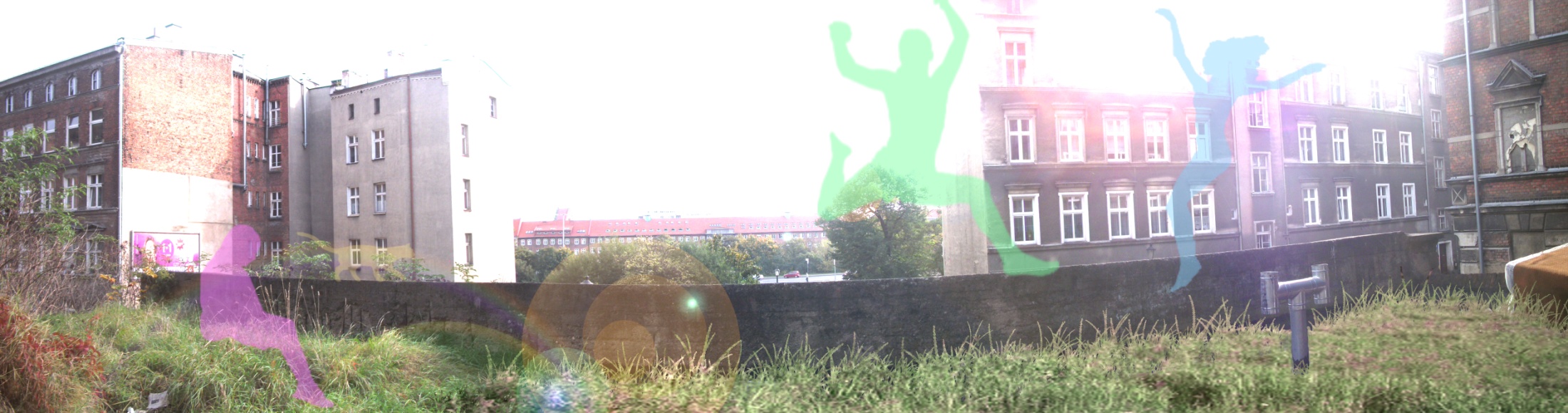 KLATKA
STOP
GRUPA  ArchBUS
Joanna Jaczewska
Julia Hajdel
Iga Zjawin
BISKUPIA GÓRKA  MIEJSCE, GDZIE ZATRZYMAŁ SIĘ CZAS
STOP
Autentyczność historyczna 

Zielona ostoja

Inicjatywy społeczne
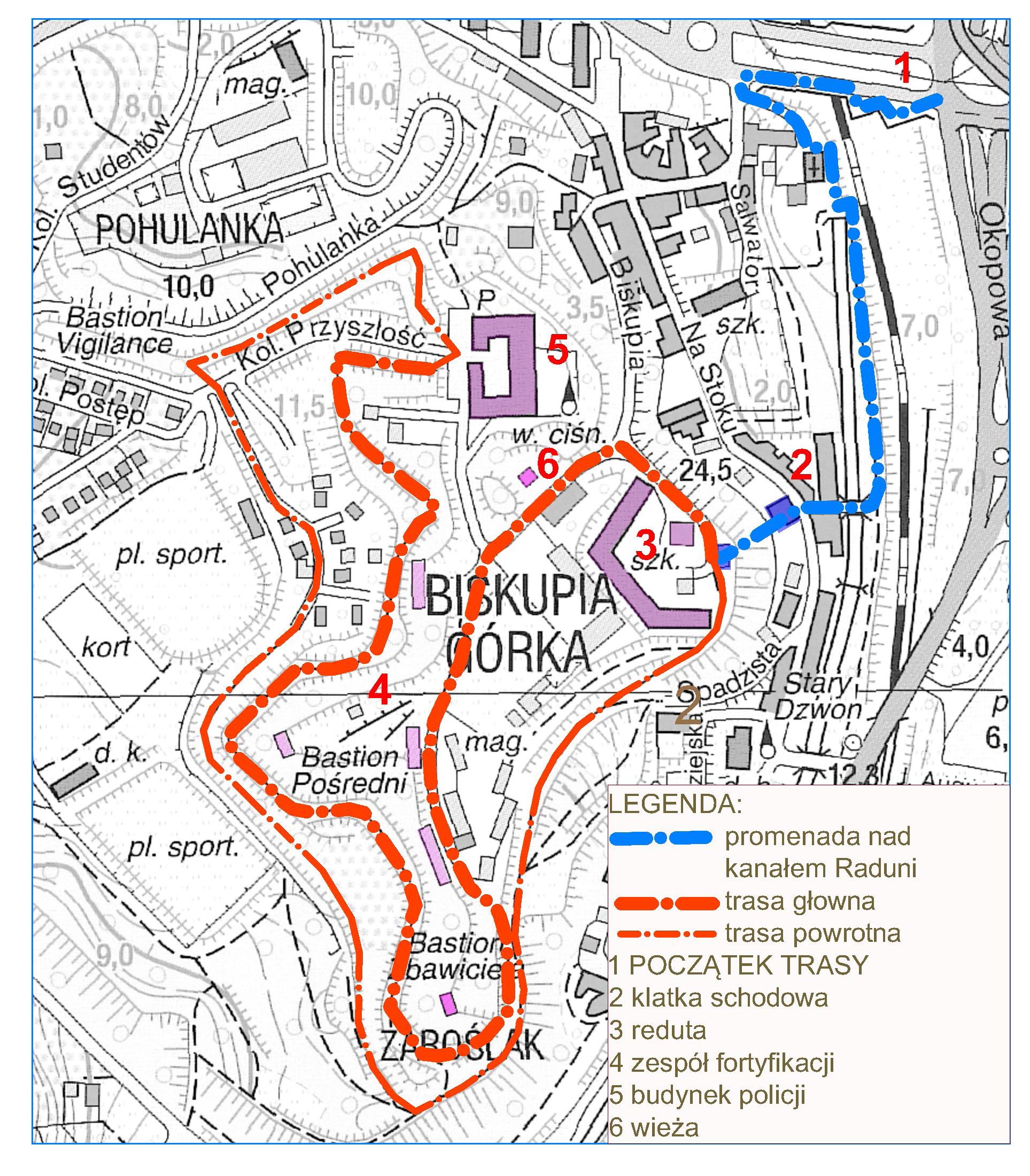 Połączenie Centrum-Biskupia Górka

Podziemna klatka, centrum informacji i promocji kompleksu, punkt startowy zwiedzania

Trasa główna-zachowanie tożsamości miejsca, restauracja obiektów, oddanie pod opiekę lokalnym organizacjom
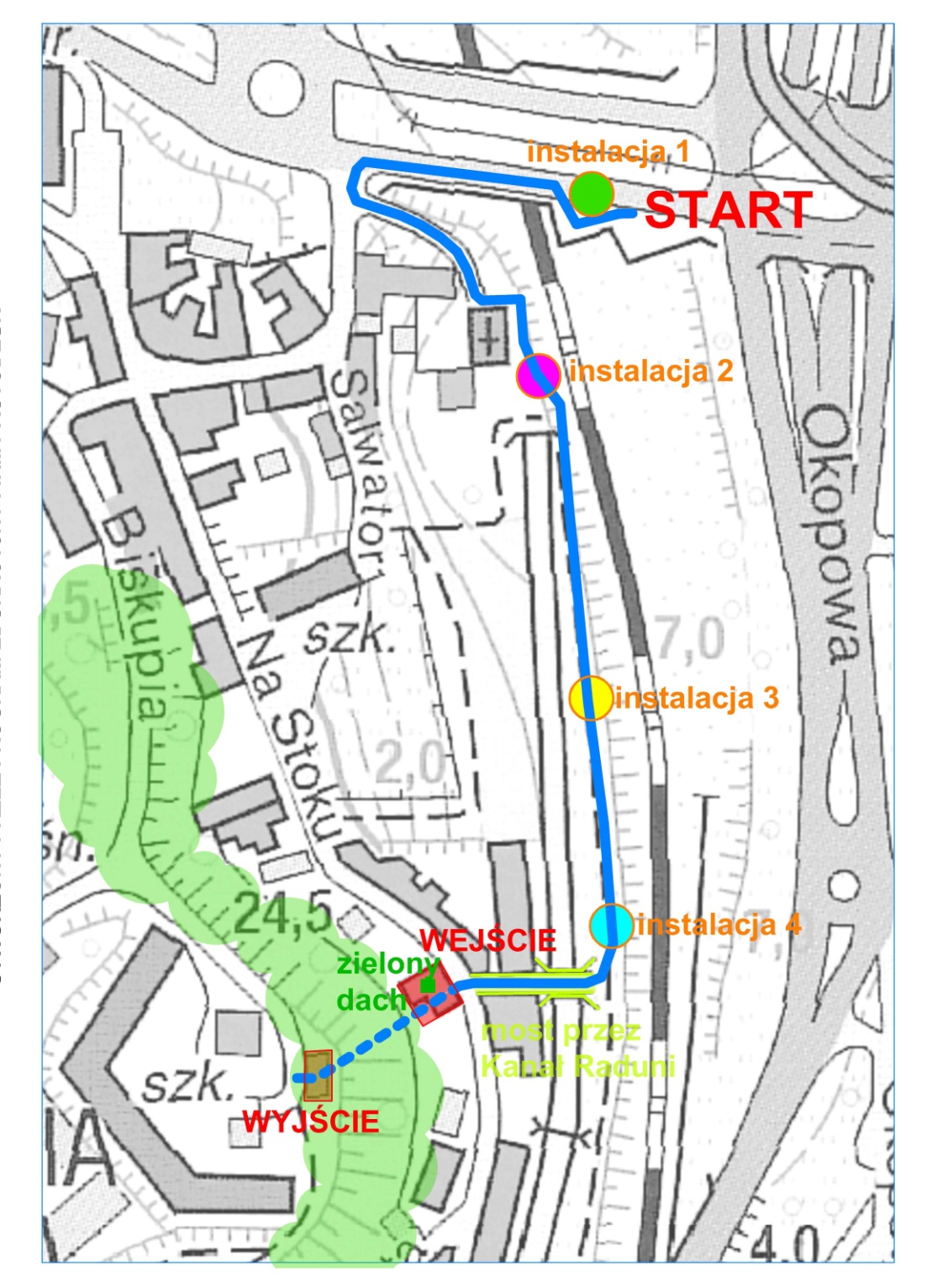 Połączenie Centrum Biskupia Górka:

Instalacja artystyczna 

Malowniczy kanał Raduni

Osiowe wejście
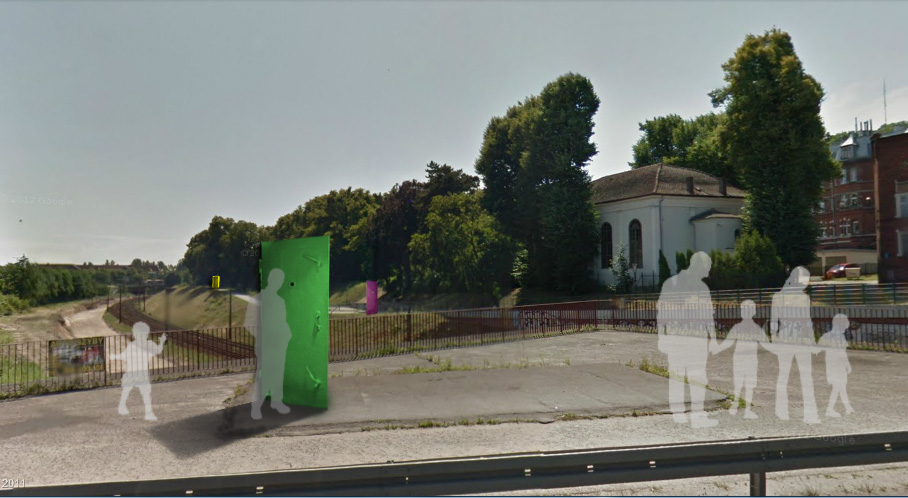 Podążaj Kadrami Historii
stop KLATKA
PROJEKTOWANY OBIEKT
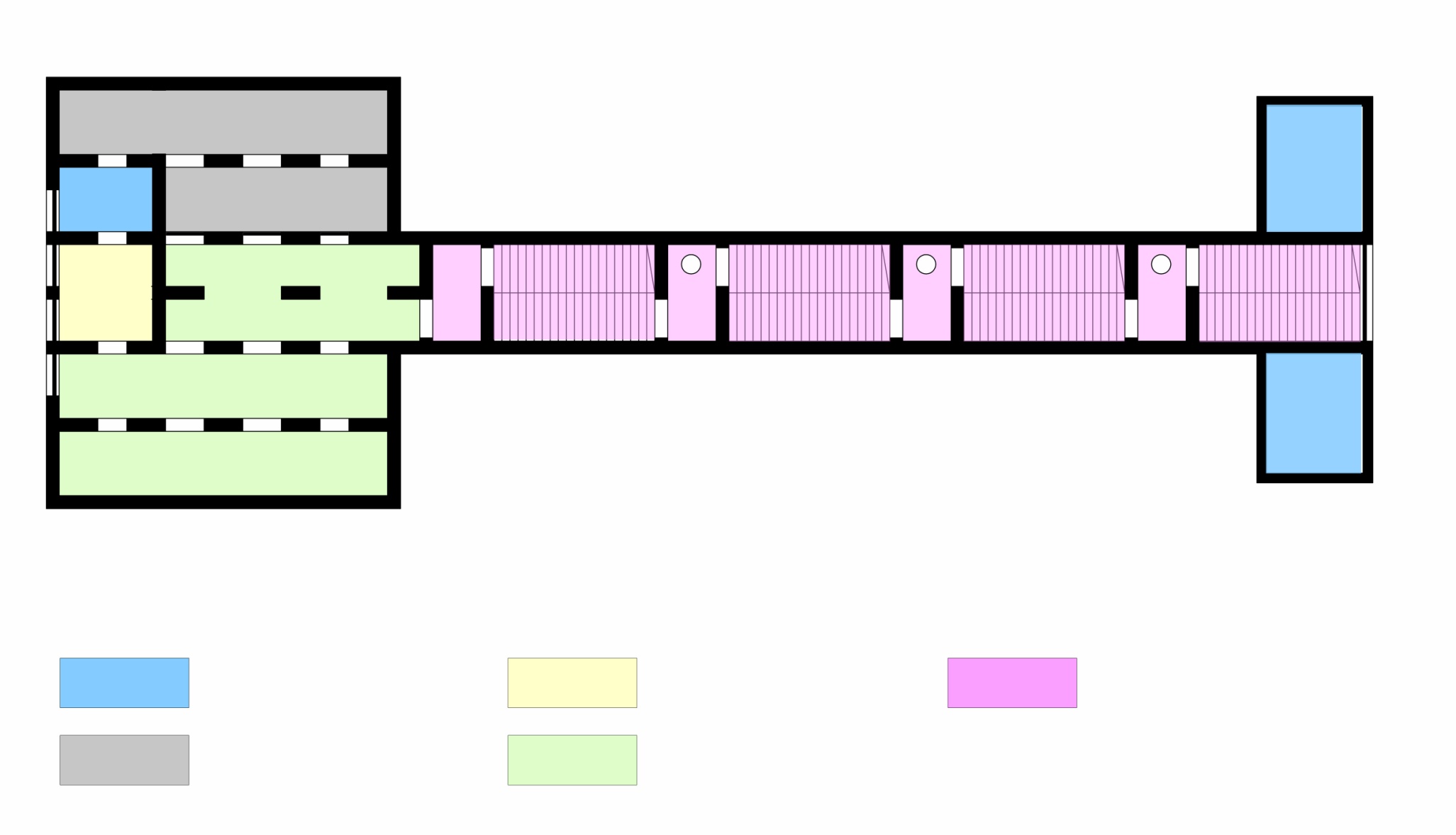 PUNKT INFO
STREFA WEJŚCIOWA
„WEHIKUŁ CZASU”
NEWSLETTER
MAGAZYNY
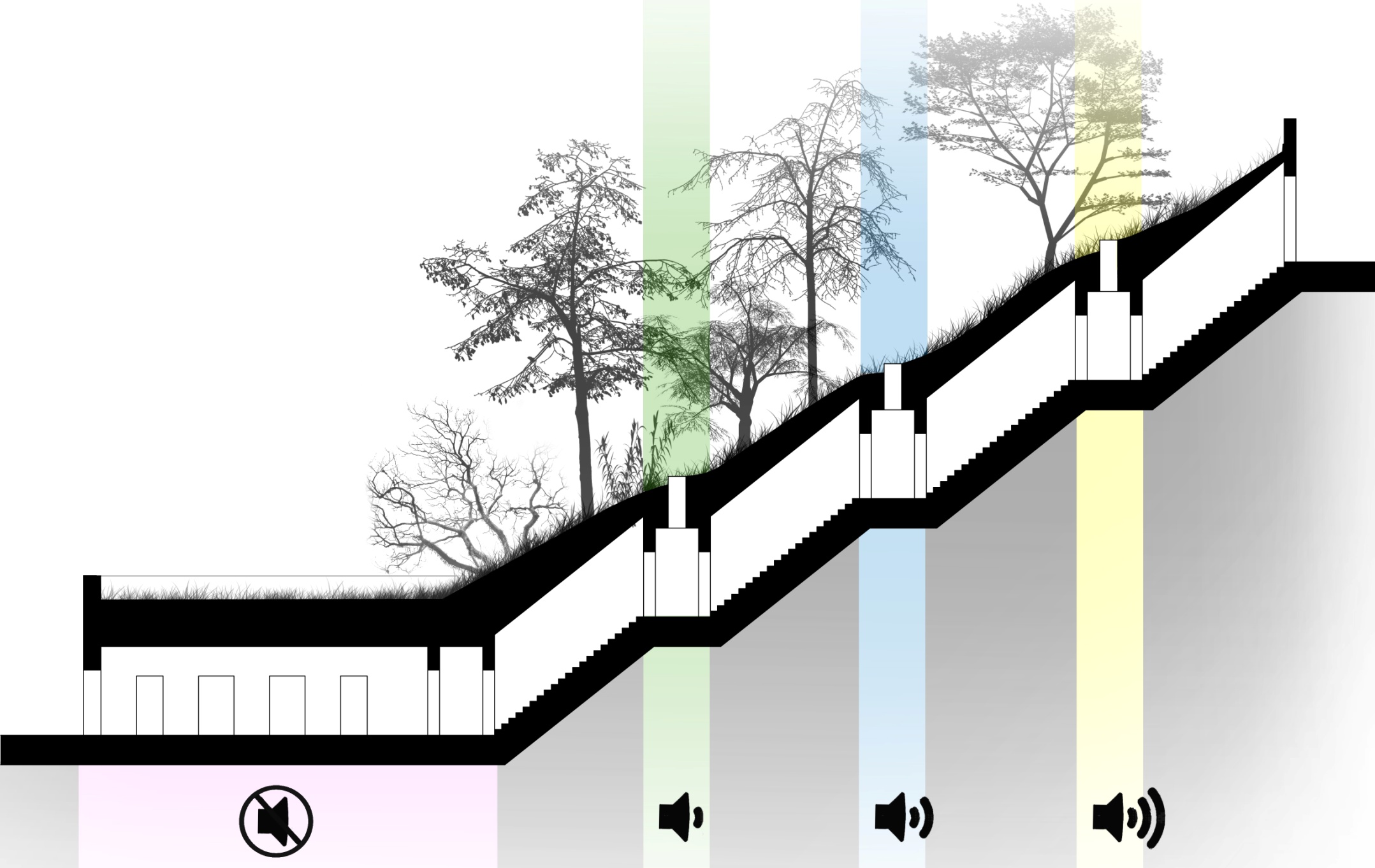 Instalacje ŚWIATŁO-DŹWIĘK
Wydarzenia aktualne
XXIw
XXw
XIXw
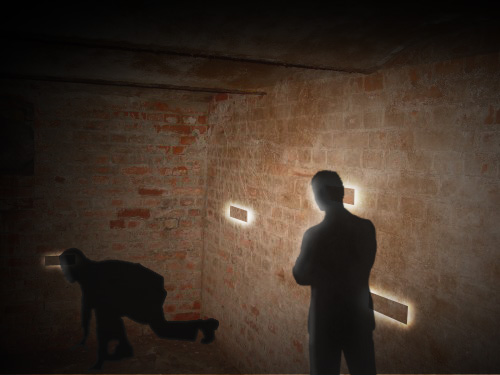 Instalacje ŚWIATŁO-DŹWIĘK
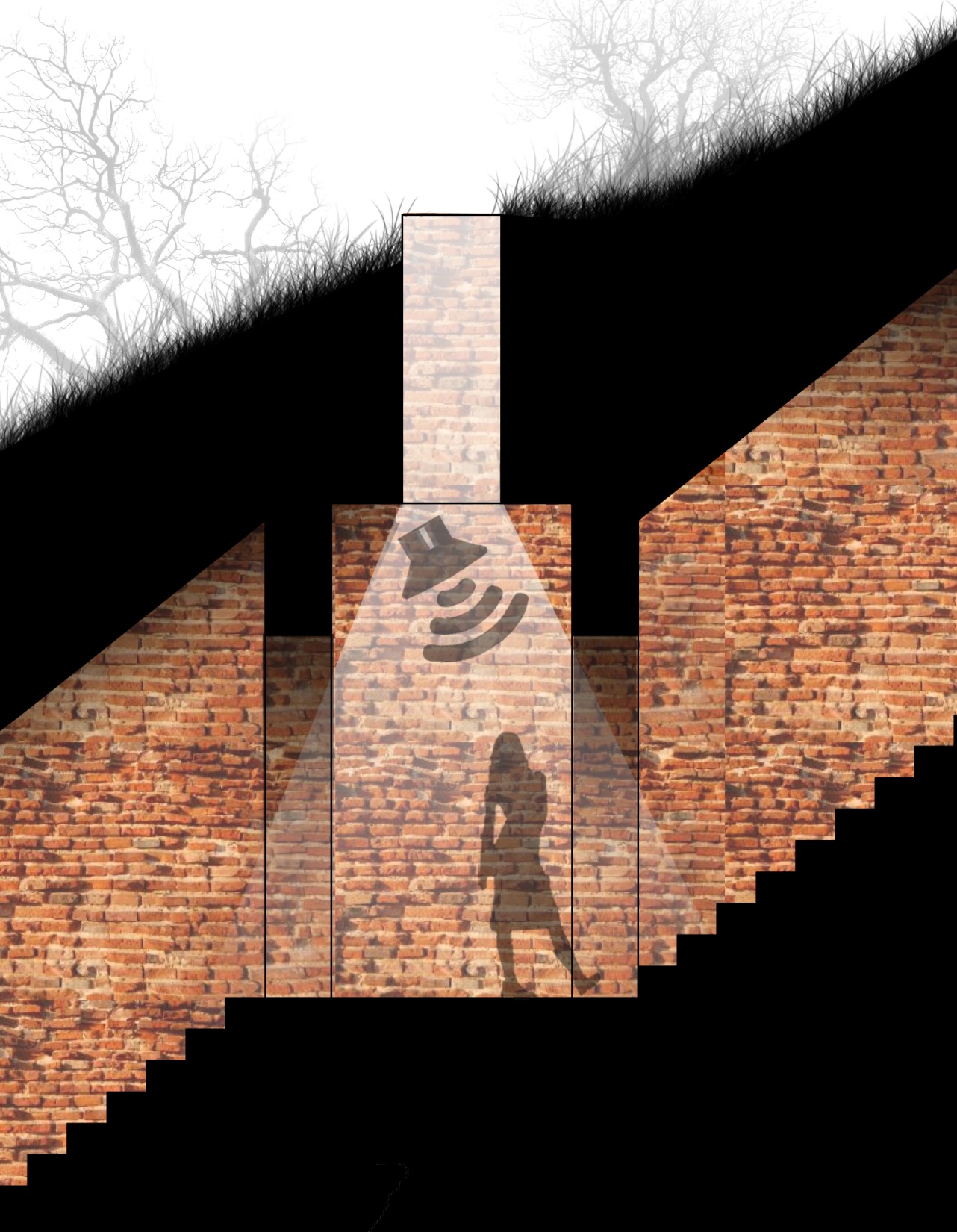 Instalacje ŚWIATŁO-DŹWIĘK
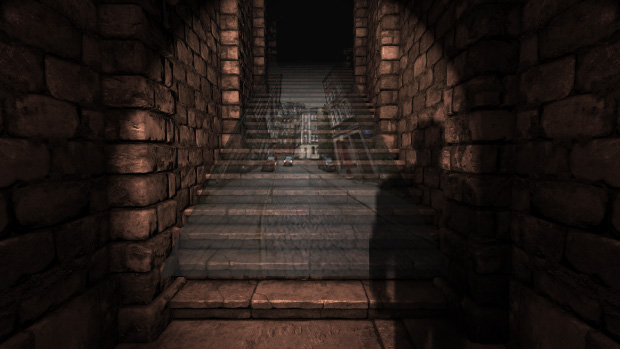 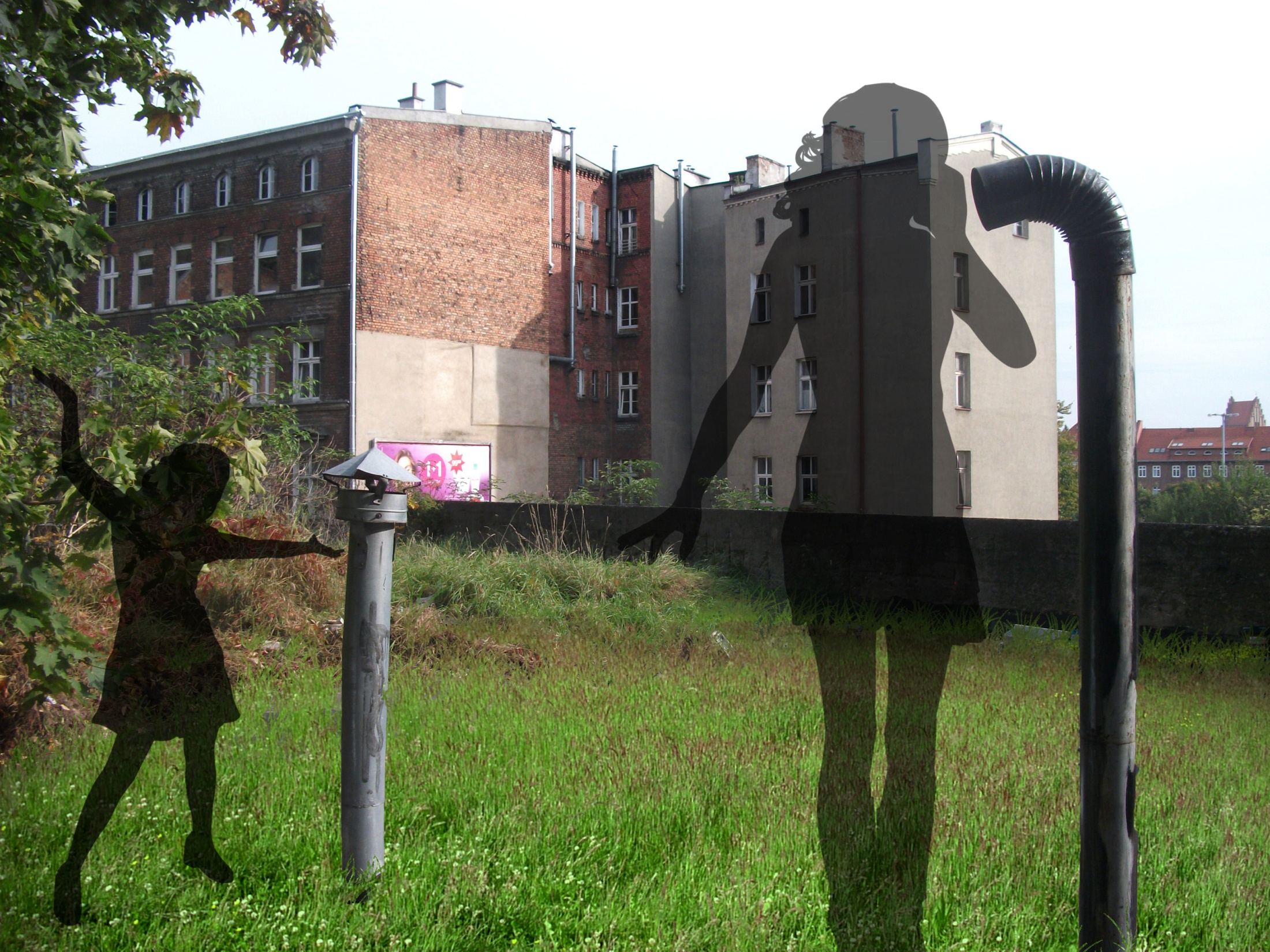 Słuchowisko
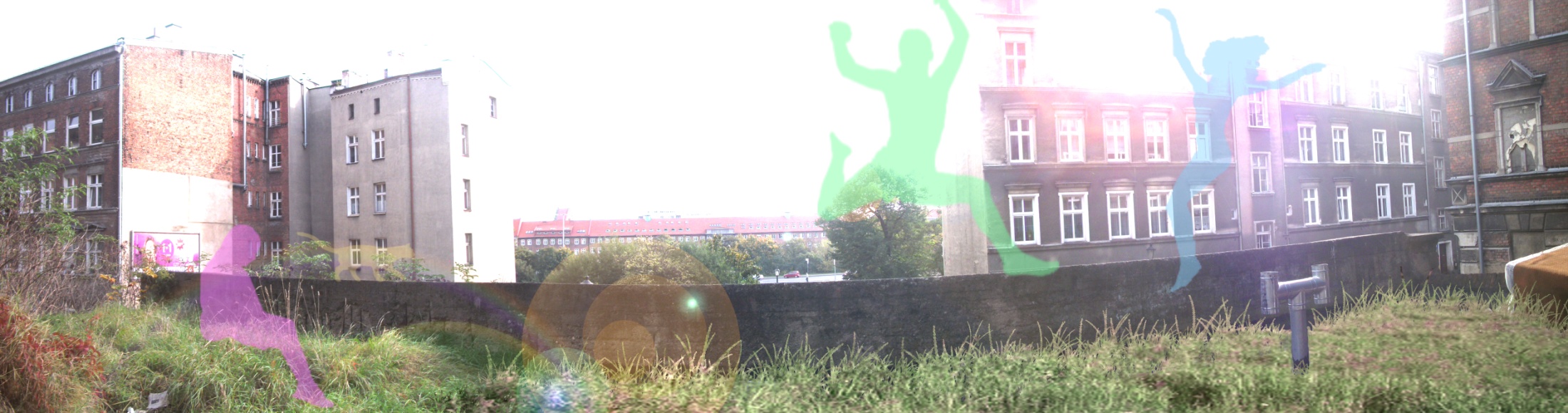 DZIĘKUJEMY ZA UWAGĘ
KLATKA
STOP
GRUPA  ArchBUS
Joanna Jaczewska
Julia Hajdel
Iga Zjawin